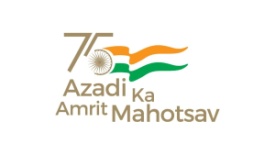 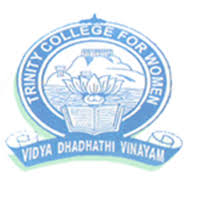 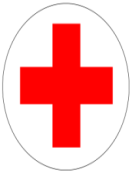 TRINITY COLLEGE FOR WOMEN(Arts & Science)Trinity Nagar ,Mohanur Road, Namakkal-637002,TamilNadu ,India(Permanent Affiliation Granted by Periyar University,Salem-II2f & 12(b) Status Granted by UGC,New Delhi Accredited by ‘NAAC’ with A+ Grade )www.trinitycollegenkl.edu.in
Youth Red Cross Conducts a Programme 

“Observation of  World Day Against Trafficking ”
Topic  : Human Trafficking in  India- An analysis
  Date   :  31.07.2023
  Time   :  02.00 PM 
  Resource Person  : Ms K.P Theepika,
                                    Assistant professor in CDF,
                                   Trinity College for Women,
                                    Namakkal
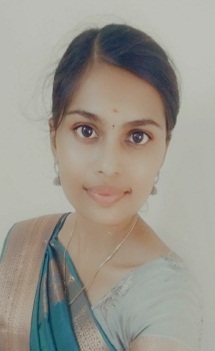 All  Are Cordially invited